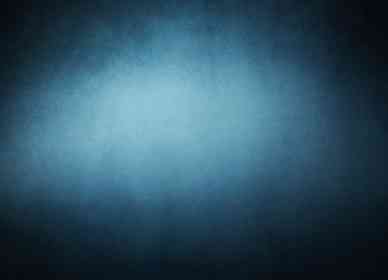 Salvation in Three Phases
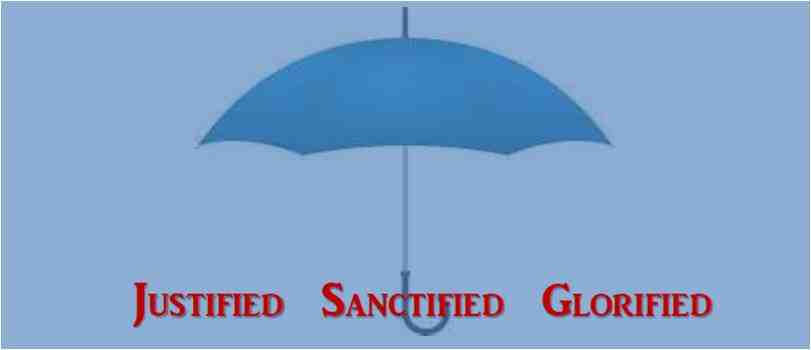 1 Corinthians 6:9-11
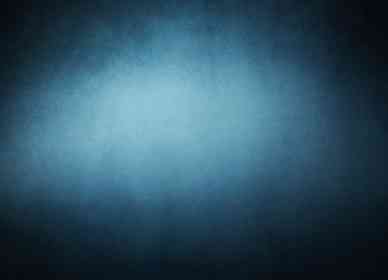 Living between Past & Future
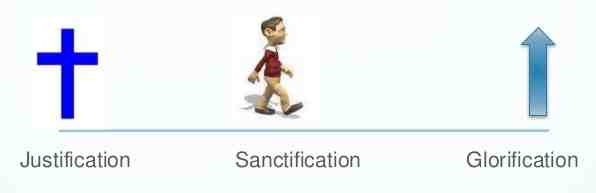 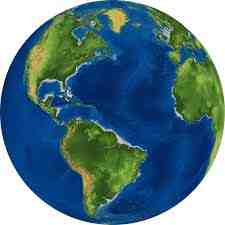 We are living in a Sin-Cursed World
1  We were Justified ..
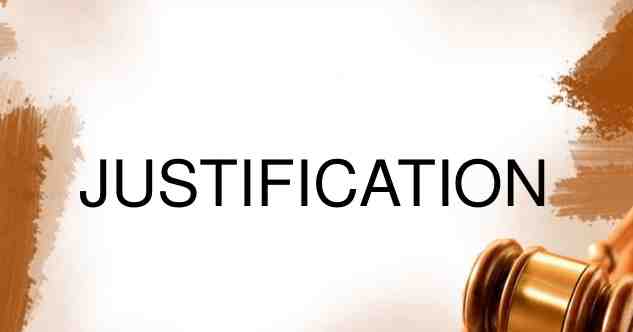 1 Cor 6:9-11 And such were some of you. But you were washed, but you were sanctified, but you were justified in the name of the Lord Jesus and by the Spirit of our God.
To declare guiltless one who is accused
The work of God on the basis of Christ’s blood..
2  We are being Sanctified ..
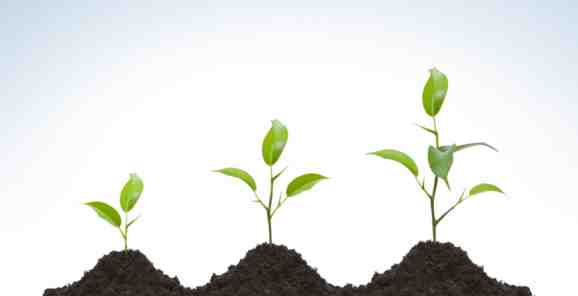 1 Cor 6:11 you were washed, you were sanctified..
Heb 10:14 For by one offering He has perfected forever those who are being sanctified.
SANCTIFICATION
The continual process of being made holy..
3  We will be Glorified..
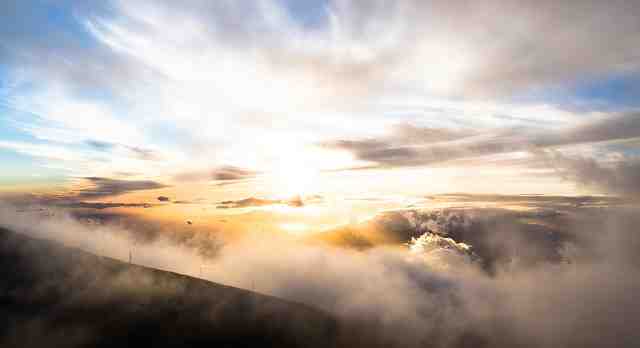 1 Thess 5:23 Now may the God of peace Himself sanctify you completely; and may your whole spirit, soul, and body be preserved blameless at the coming of our Lord Jesus Christ.
GLORIFICATION
Glorification of our spirit, soul, body..
The Heavenly Experience of Victory..
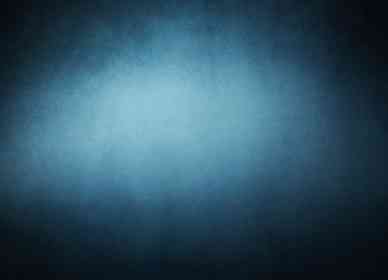 Salvation in Three Phases
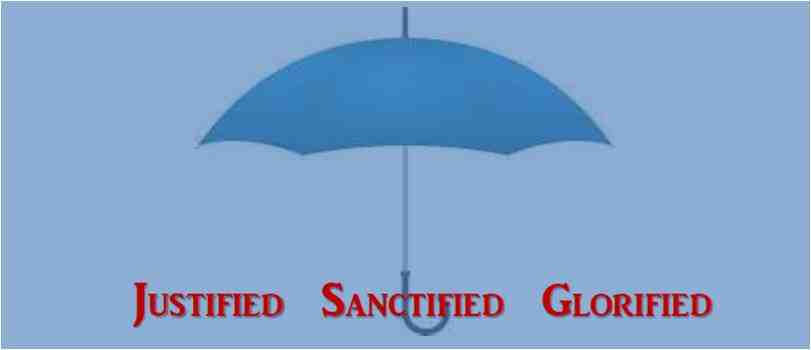 1 Corinthians 6:9-11